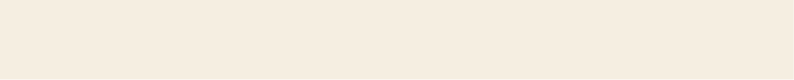 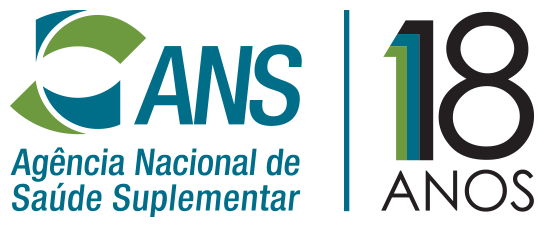 Fator de qualidade
Alterações normativas
Diretoria de Desenvolvimento Setorial - DIDES
Gerência de Estímulo à Inovação e Avaliação da Qualidade Setorial - GEEIQ
17 de Dezembro de 2018
Fator de Qualidade – RN nº 364/2014
FQ
Consulta Pública do FQ
A Consulta Pública (CP) nº 70 ficou disponível para contribuições no Portal da ANS de 19 de julho a 17 de agosto de 2018 e recebeu 112 contribuições. 
A A.I.R para revisão dos normativos envolvia os seguintes problemas regulatórios a serem atacados:
Poucos contratos contemplados com o FQ   X Grande esforço regulatório da ANS       pouco impacto no setor;
Muitas críticas ao modelo atual;
Baixo impacto do FQ para fins de incentivo à qualidade.
A minuta de norma apresentada na Consulta Pública para coleta de sugestões propunha:
A Manutenção do IPCA como índice estabelecido pela ANS para os casos em que se aplicam o FQ
A Manutenção dos percentuais de aplicação sobre o IPCA;
Estabelecimento dos critérios do FQ já na Resolução Normativa, trazendo mais segurança e estabilidade à relação entre Operadoras e Prestadores - critérios que já vem sendo utilizados, ou que foram previamente discutidos com o setor através de Comitê Consultivo – COTAQ;
Alterar a forma de atuação da Agência Reguladora: a verificação do cumprimento dos critérios seria realizada pelas próprias Operadoras, com base nos critérios definidos previamente em norma.
Resultados Consulta Pública nº 70
Análises das contribuições recebidas, de acordo com o segmento da sociedade civil ou do setor regulado que as enviou
Abreviaturas: 
Órg. Gov. – órgão governamental; 
NSA – não se aplica (contribuições referentes a outro tema, que não o Fator de Qualidade).
4
Aprovação da norma
O resultado da CP foi apreciado pela DICOL em 8 de outubro de 2018, aprovado em 22 de novembro de 2018 e publicado no DOU de 3 de dezembro de 2018.

Alteração pontual na RN nº 363/2014: “A composição da remuneração e os critérios de reajuste deverão considerar atributos de qualidade e desempenho da assistência à saúde previamente discutidos e aceitos pelas partes;

Revogação das Instruções Normativas nº 61 e nº 66;

A Resolução deverá ser submetida à Avaliação de Resultados Regulatórios - ARR no prazo de dois anos.
Fator de Qualidade – RN nº 364/2014 e suas alterações (incluíndo RN nº 436/2018)
FQ
Critérios de aplicação do FQ – Hospitais e Hospitais - dia
Critérios de aplicação do FQ – SADT, clínicas de SADT e Serviços de Atenção Domiciliar
Critérios de aplicação do FQ – Clínicas Multiprofissionais e Profissionais de Saúde
Obrigada!
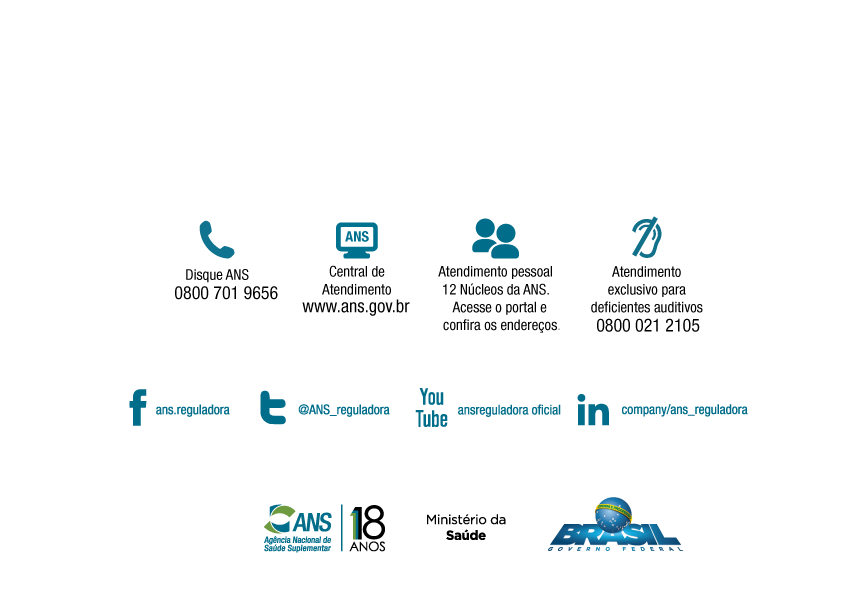 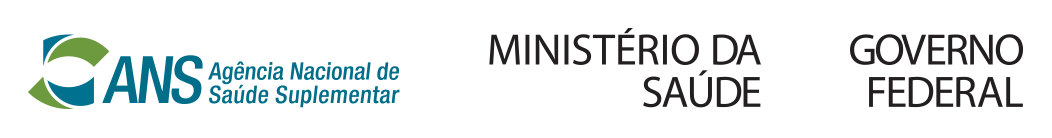